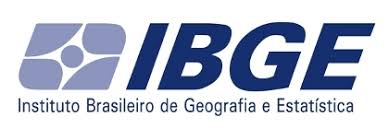 Índice de Preços ao Produtor
Indústrias Extrativas e de Transformação
Resultados de outubro de 2021
01/12/2021
Diretoria de Pesquisas
Coordenação de Indústria
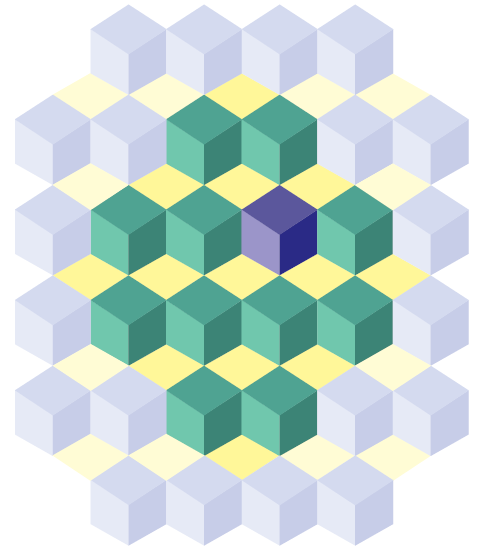 Índice de Preços ao Produtor
Indústrias Extrativas e de Transformação
Resultados
Outubro de 2021
Indústria Geral
Principais Indicadores (%)
Indústria Geral
Variação Mensal (%)
Grandes Categorias Econômicas
Peso no cálculo do índice* (%)
*Peso amostral atualizado pelo deslocamento do IBF
Grandes Categorias Econômicas
Variação Mensal (%)
Grandes Categorias Econômicas
Influência Mensal (p.p.)
Grandes Categorias Econômicas
Produtos com maior influência: Mensal
Grandes Categorias Econômicas
Produtos com maior influência: Mensal
Grandes Categorias Econômicas
Produtos com maior influência: Mensal
Grandes Categorias Econômicas
Produtos com maior influência: Mensal
Grandes Categorias Econômicas
Variação Acumulada no ano (%)
Grandes Categorias Econômicas
Influência Acumulada no ano (p.p.)
Grandes Categorias Econômicas
Variação acumulada nos Últimos 12 Meses (%)
Grandes Categorias Econômicas
Influência Acum. nos Últimos 12 Meses (p.p.)
Grandes Categorias Econômicas
Produtos com maior influência: Acum. Últimos 12 Meses
Grandes Categorias Econômicas
Produtos com maior influência: Acum. Últimos 12 Meses
Grandes Categorias Econômicas
Produtos com maior influência: Acum. Últimos 12 Meses
Grandes Categorias Econômicas
Produtos com maior influência: Acum. Últimos 12 Meses
Atividades Industriais
Peso no cálculo do índice* (%)
*Peso amostral atualizado pelo deslocamento do IBF
Atividades Industriais
Variação Mensal (%)
Atividades com maior peso atual no mês
Atividades Industriais
Maiores Influências: Mensal (p.p.)
Atividades Industriais
Produtos com maior influência: Mensal
Grupos Econômicos
Produtos com maior influência & Grupos Econômicos correspondentes: Mensal
Grupos Econômicos
Produtos com maior influência & Grupos Econômicos correspondentes: Mensal
Grupos Econômicos
Produtos com maior influência & Grupos Econômicos correspondentes: Mensal
Atividades Industriais
Atividades Industriais
Variação Acumulada no Ano (%)
Atividades com maior peso atual no mês
Atividades Industriais
Maiores Influências: Acumulado no Ano (p.p.)
Atividades Industriais
Produtos com maior influência: Acumulado no Ano
Atividades Industriais
Variação Acumulada nos Últimos 12 Meses (%)
Atividades com maior peso atual no mês
Atividades Industriais
Maiores Influências: Acum. Últimos 12 meses (p.p.)
Atividades Industriais
Produtos com maior influência: Acum. Últimos 12 Meses
Grupos Econômicos
Produtos com maior influência & Grupos Econômicos correspondentes: Acum. Últimos 12 meses
Grupos Econômicos
Produtos com maior influência & Grupos Econômicos correspondentes: Acum. Últimos 12 meses
Grupos Econômicos
Produtos com maior influência & Grupos Econômicos correspondentes: Acum. Últimos 12 meses
FIM